Exercise #37
supply Chain Security Review
Write your name and answer the following on a piece of paper
Describe what typosquatting is in language-based package ecosystems and why it is a threat vector.
1
Coding Project Clarifications
Administriviaand Announcements
This is the last lecture on new material
Administriviaand Announcements
(Anti)Reverse Engineering
EECS 677: Software Security Evaluation
Drew Davidson
5
Where We’re At
Grab-bag topics!
Previously: Supply Chain Security
6
Lecture REview
Software Supply Chain Security
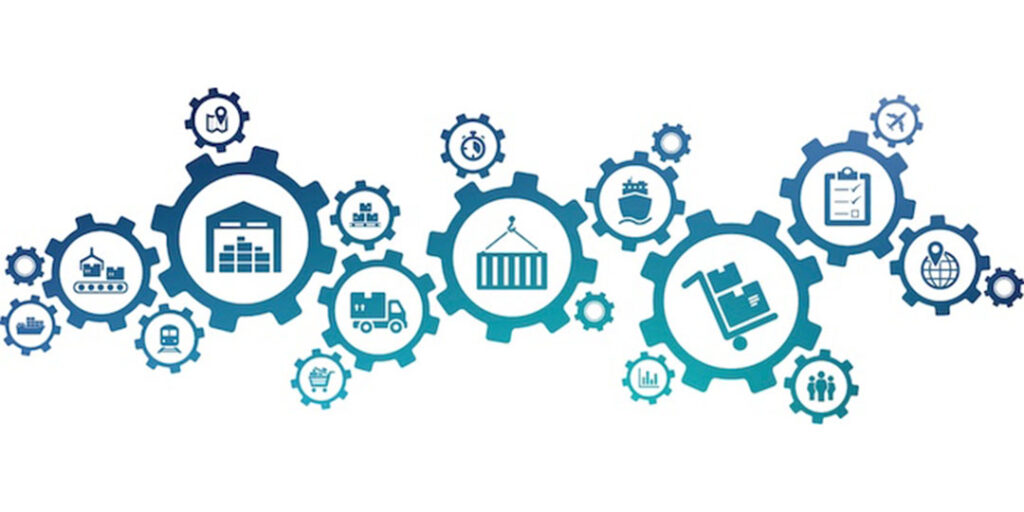 Supply chain overview
Threats
Defenses
This lecture
7
Reverse Engineering
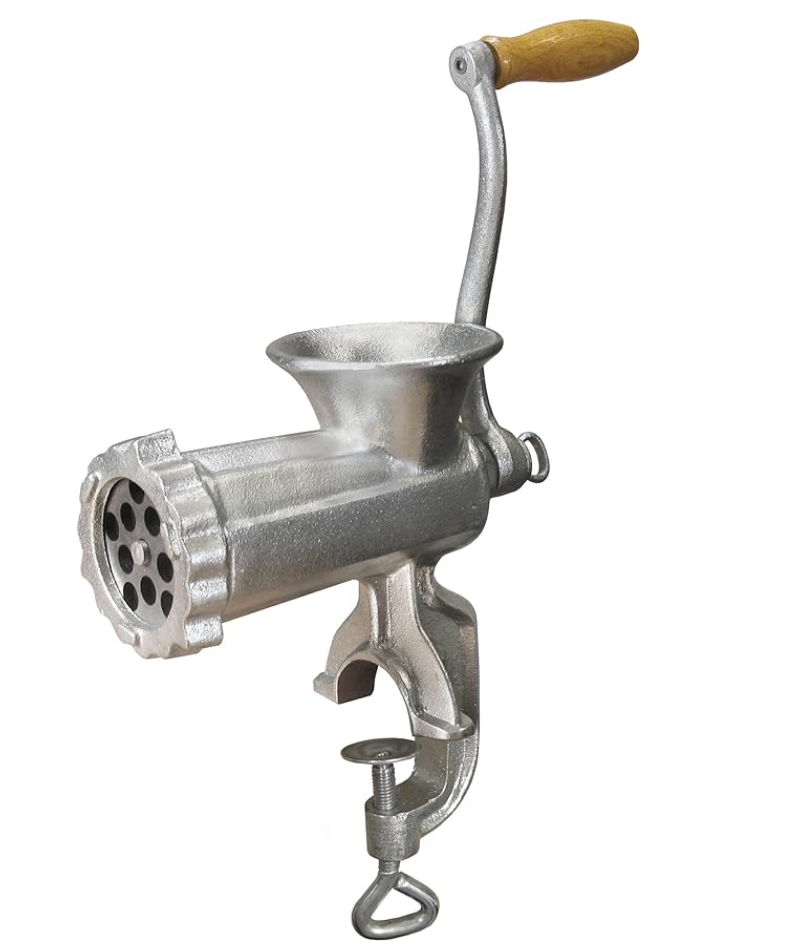 Reverse Engineering
Goals 
Challenges
Tools
Evasion
Why do we need Reverse Engineering?
8
Overview
Simple Answer:
IP theft!
Possibly-legitimate Answer
IP theft… of malware
Answer that some people buy
Analysis of possibly-legitimate binary-only software
Purely static approaches
9
Challenges
Source
Code
Assembly
Text
Binary File
(Program, Library, etc.)
What about Dynamic Approaches?
10
Issues
Challenges
11
Overview
Focus on DIsassembly
12
Issues
Source
Code
Assembly
Text
Binary File
(Program, Library, etc.)
Why is this hard? Obfuscation!
Fundamentally a losing Game
13
Issues
Execution needs less information than compilation, exacerbated by optimization

Implicit protocols are fine for execution, not for understanding
Instruction Re-interpretation
14
Challenges
Time Bombs
15
Challenges
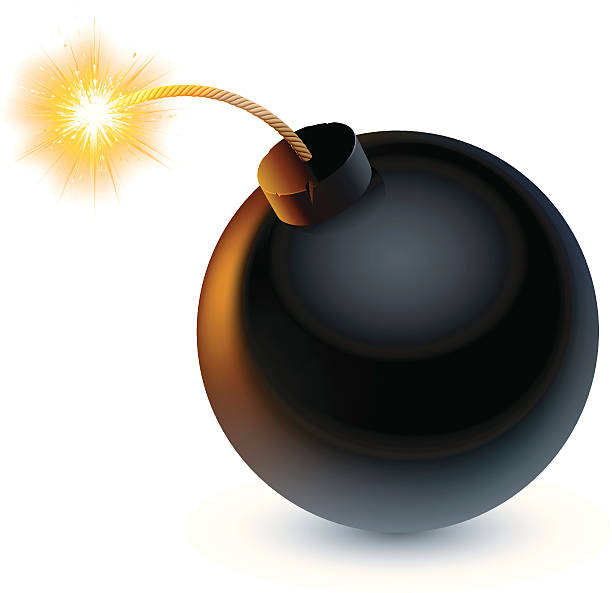 Packing
16
Challenges
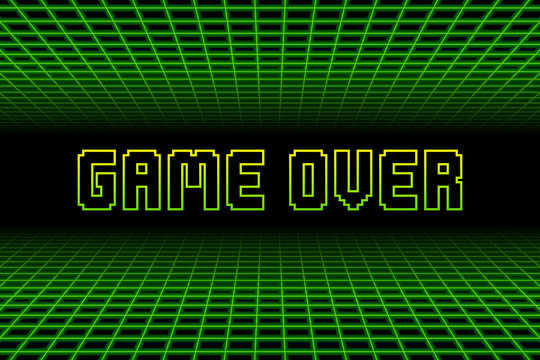 Tools
17
tools
New Answer
Old Answer
Ghidra
Ida Pro + Hex Rays
Ghidra
18
Reverse EngineEring: tools
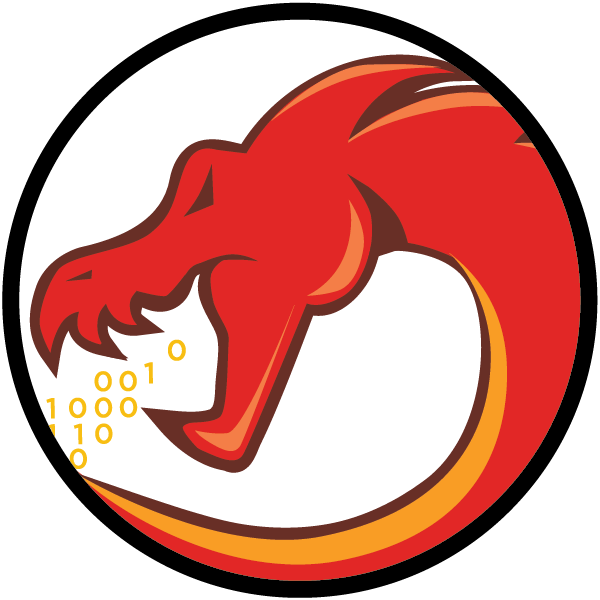 Ghidra: History
19
Reverse EngineEring: tools
Internal project by the NSA since at least 2017, likely used for much longer
Ghidra: Development
20
Reverse EngineEring: tools
Available from the NSA Github page
https://github.com/NationalSecurityAgency/ghidra/releases
C++ decompiler, frontend interface in Java+Swing
Facilities for both static reverse engineering and program exploration (i.e. debugging)
Wrap-Up
21
Software Supply Chains
Reverse Engineering is Hard!
Some heuristic techniques might be ok
That’s all folks!
22
Software Supply Chains
This marks the end of new material in the class
Thanks for your Questions!
23
Software Supply Chains
Special Thanks to everyone that posted on Piazza